Sitka Sawmill Creek Road 
Resurfacing and Pedestrian Improvements
Project # Z681000000
Alaska DOT&PF
Keith Karpstein - Design Group Chief
Loren Gehring - Engineering Manager
Colleen Ivaniszek - Designer
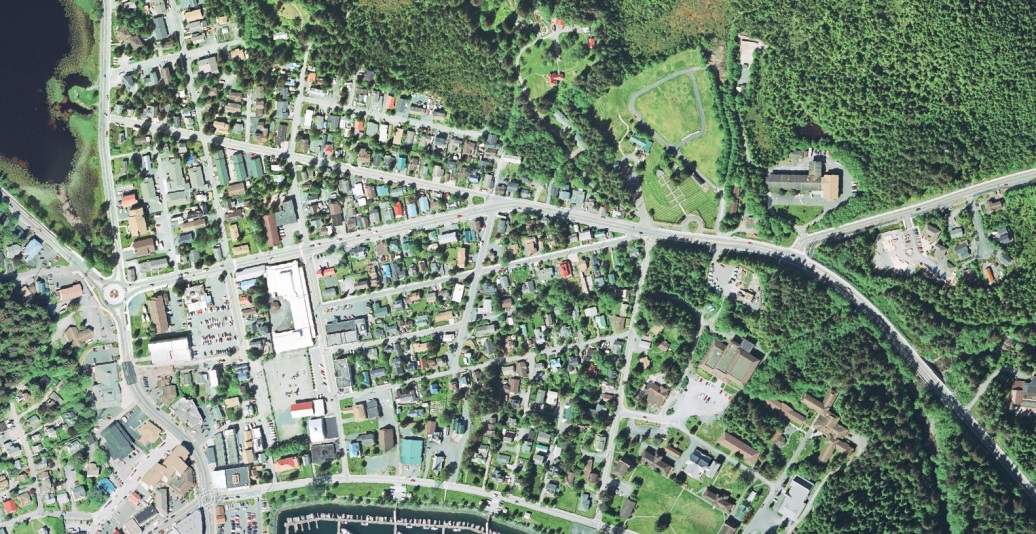 Sawmill Creek RoadProject Limits
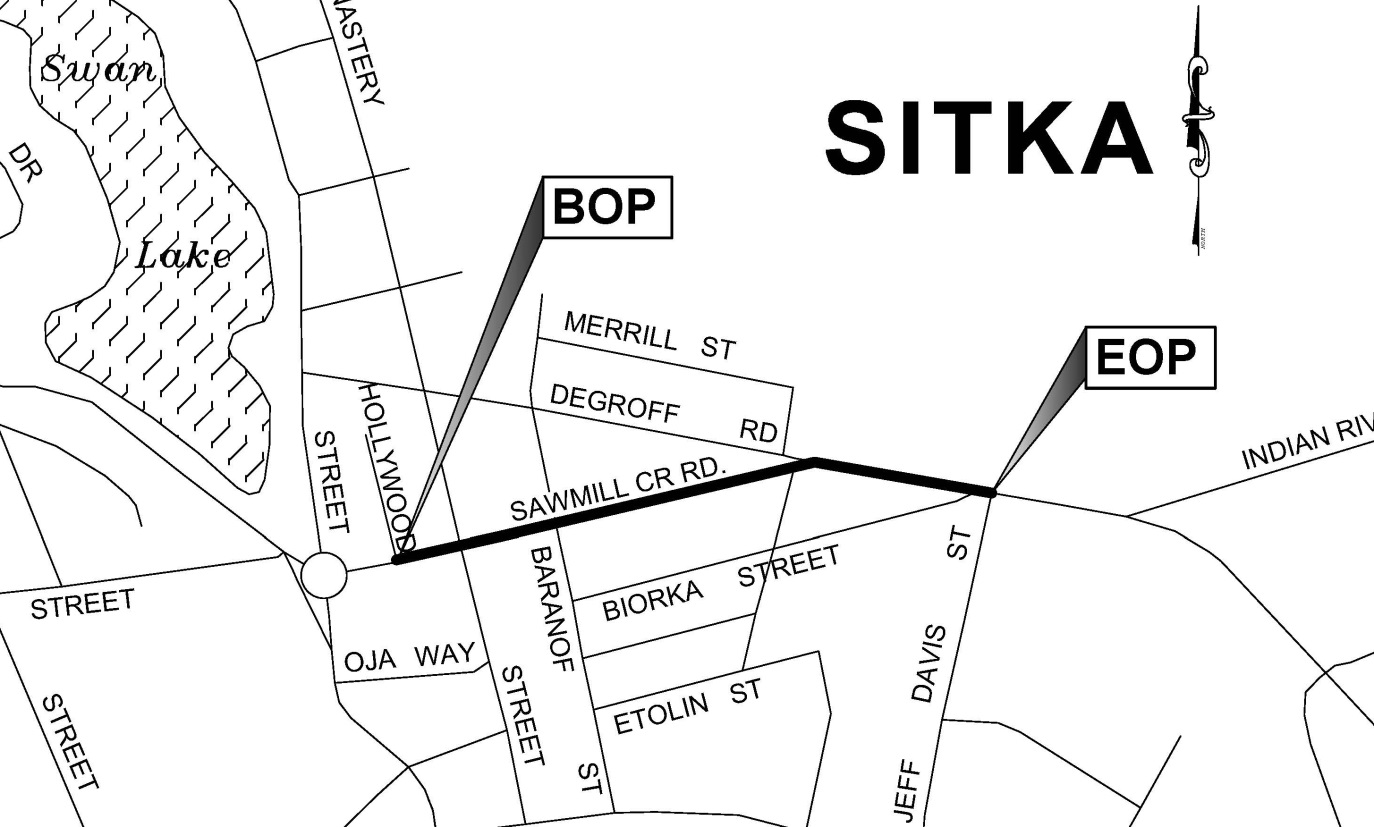 Begin of Project (BOP) : Hollywood Way
End of Project (EOP) : Jeff Davis Street
Total length of project = 0.40 mile
Sawmill Creek RoadProposed Improvements
Road Improvements
Reconstruct pavement structural section
DeGroff/SMC intersection redesign
New storm drain system
Pedestrian Improvements
ADA compliant sidewalks & curb ramps
Relocate power poles out of sidewalk
Pedestrian Way finder signs
Bicycle Access Improvements
Widened lanes for shared access or dedicated bike lane (depending on alternative selected)
Bicycle pavement markings
Bicycle signs
Bike path realignment at Jeff Davis Street
Option 1Proposed Typical Section
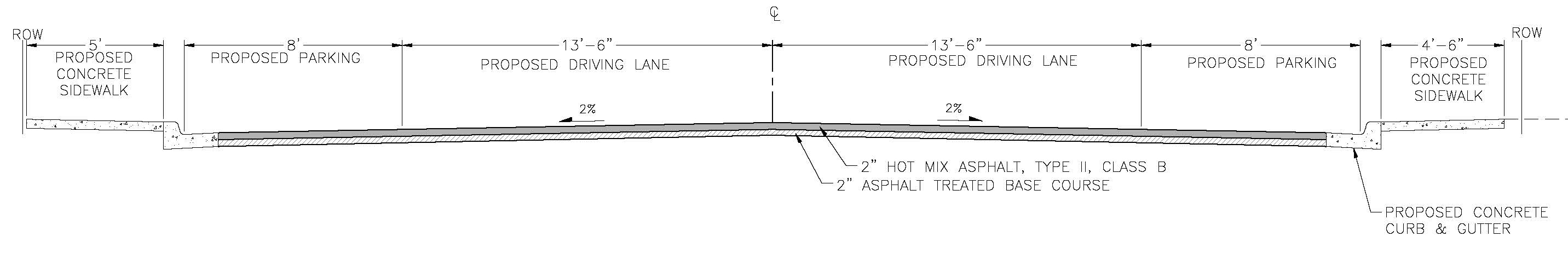 Work will remain within the limits of the existing ROW
Relocate power poles out of the ROW
13.5’ driving lanes : widened for vehicle & bicycle use
8’ parking lanes would remain on both sides of SMC
ADA upgrades to the sidewalk and curb ramps
Option 1Plan View
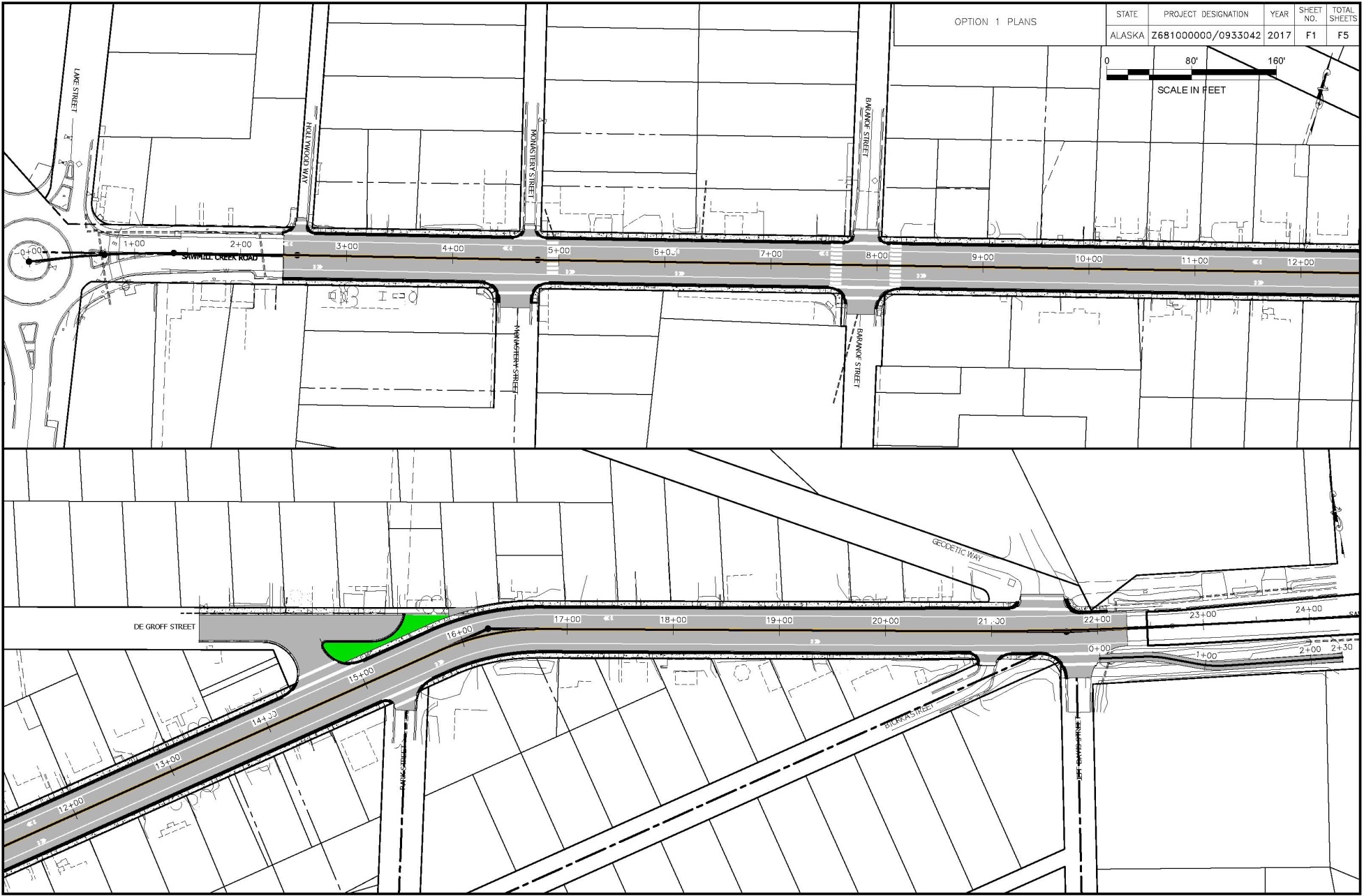 Option 1 Proposed Signs
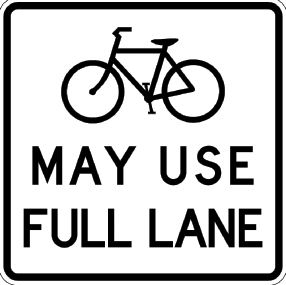 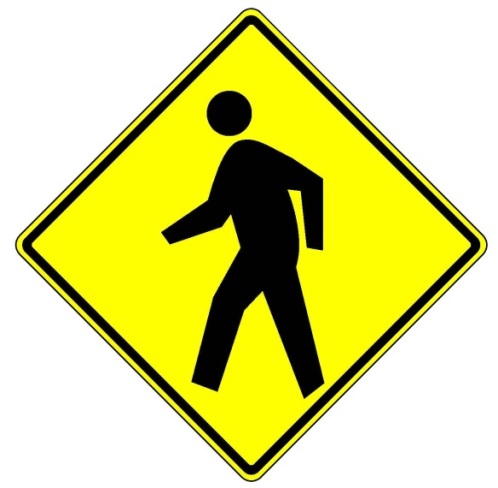 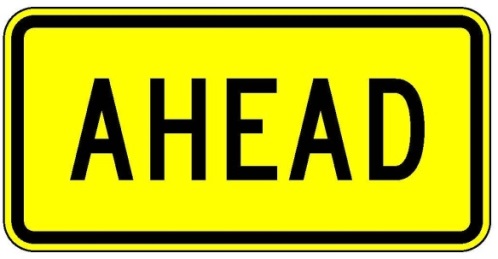 Bicycles May Use Full Lane
This sign is used where there are no designated bicycle lanes
Informs drivers that bicycles are likely to occupy the travel lane.
Pedestrians Ahead
Sign would be located inbound on SMC between IRR & Jeff Davis Street
Option 1Paint Markings
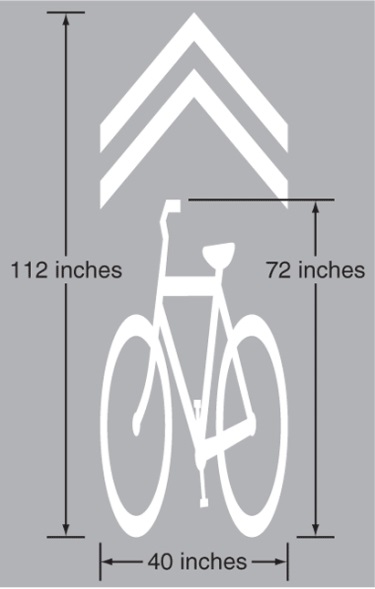 Shared Lane 
Pavement Marking

Show bicyclists where they need to be on the road
Alert drivers that bicyclists are likely to occupy the travel lane
Option 2 Proposed Typical Section
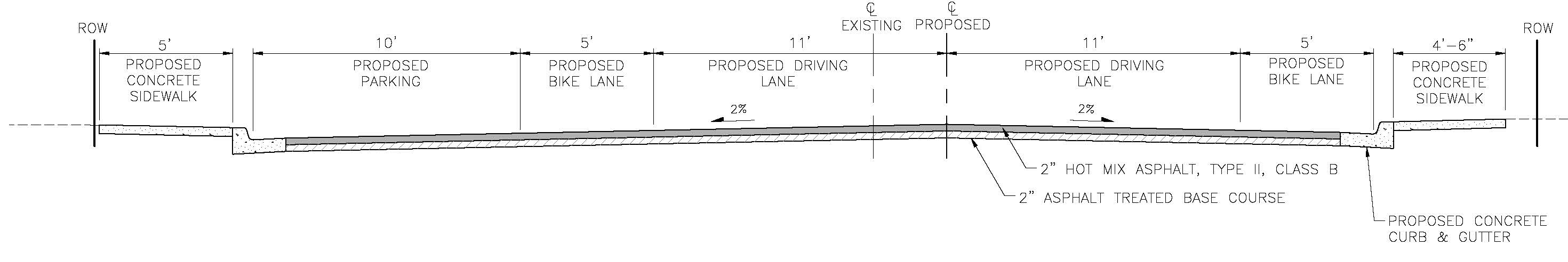 Work would remain within the limits of the existing ROW
Relocate power poles out of the ROW
Eliminate parking from the south side of SMC
5’ wide bike lanes on each side of SMC
Driving lane widths would be reduced from 12’ to 11’
Centerline of the road would be realigned
ADA upgrades to the sidewalk and curb ramps
Option 2 Plan View
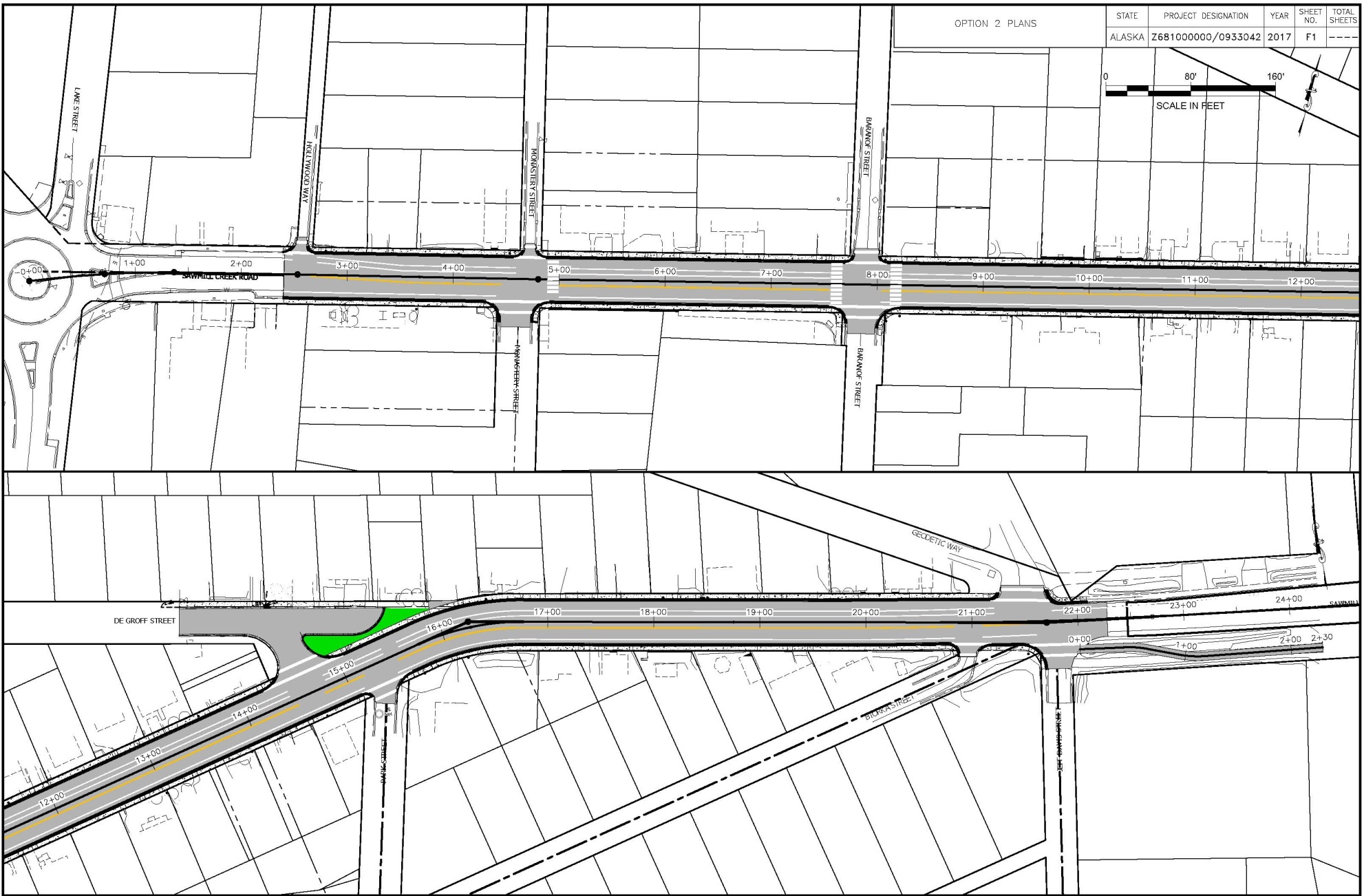 Option 2 Proposed Signs
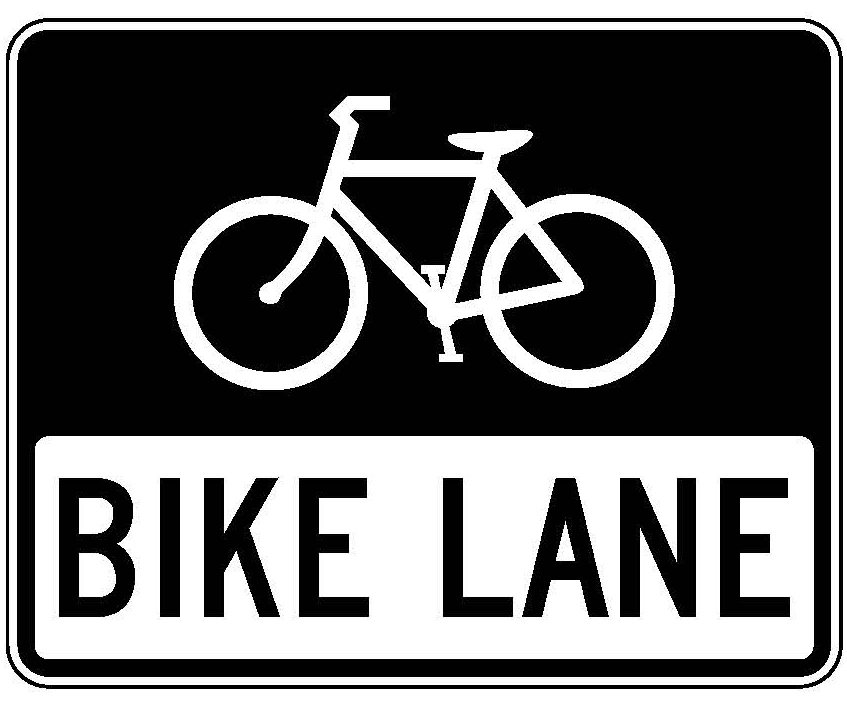 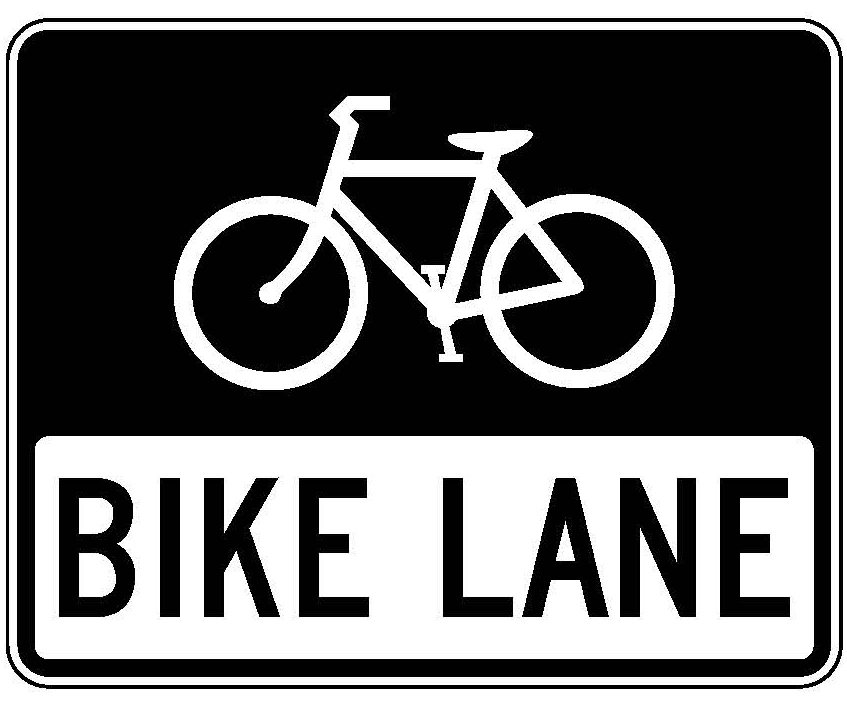 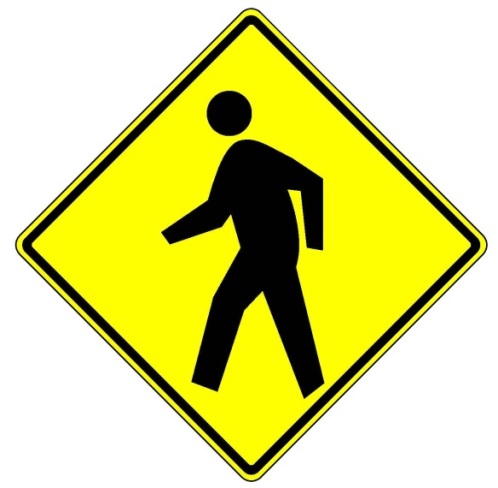 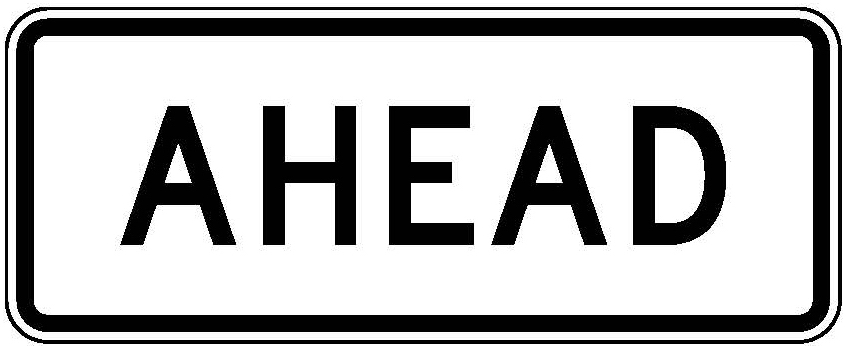 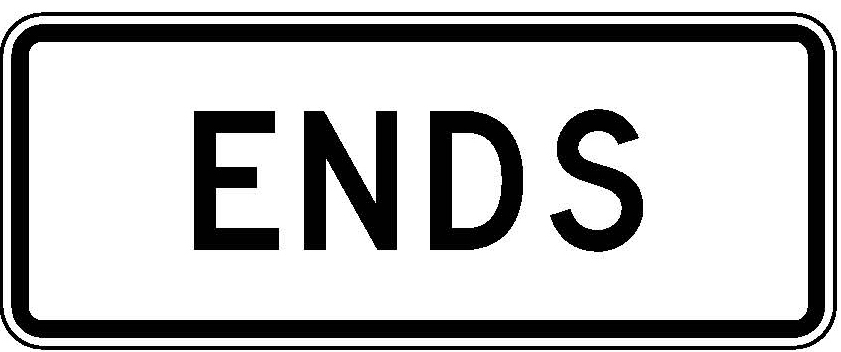 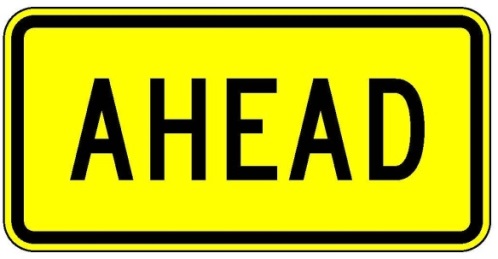 Bike Lane Ahead & Bike Lane Ends
Signs would be located at the BOP & EOP of the project.  
Bike Lane 
Signs would be located throughout the project limits
Pedestrians Ahead
Sign would be located inbound on SMC between IRR & Jeff Davis Street
Option 2 Proposed Paint Markings
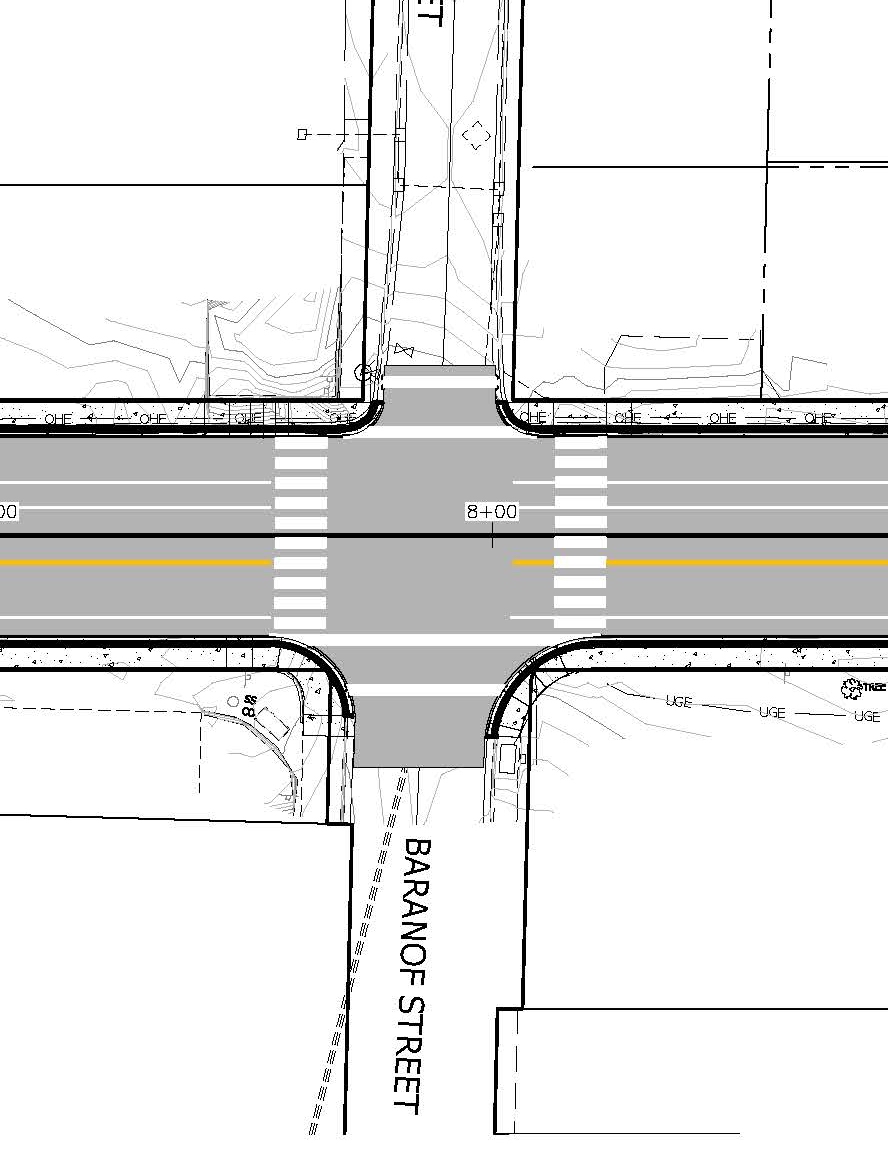 Bicycle lane markings on each side of SMC (5’ wide)

Crosswalk paint markings (crossing SMC) located at Baranof & Monastery Streets

Crosswalk paint markings       (crossing all side streets)

Realigned centerline markings
Option 2 - Conceptual photo
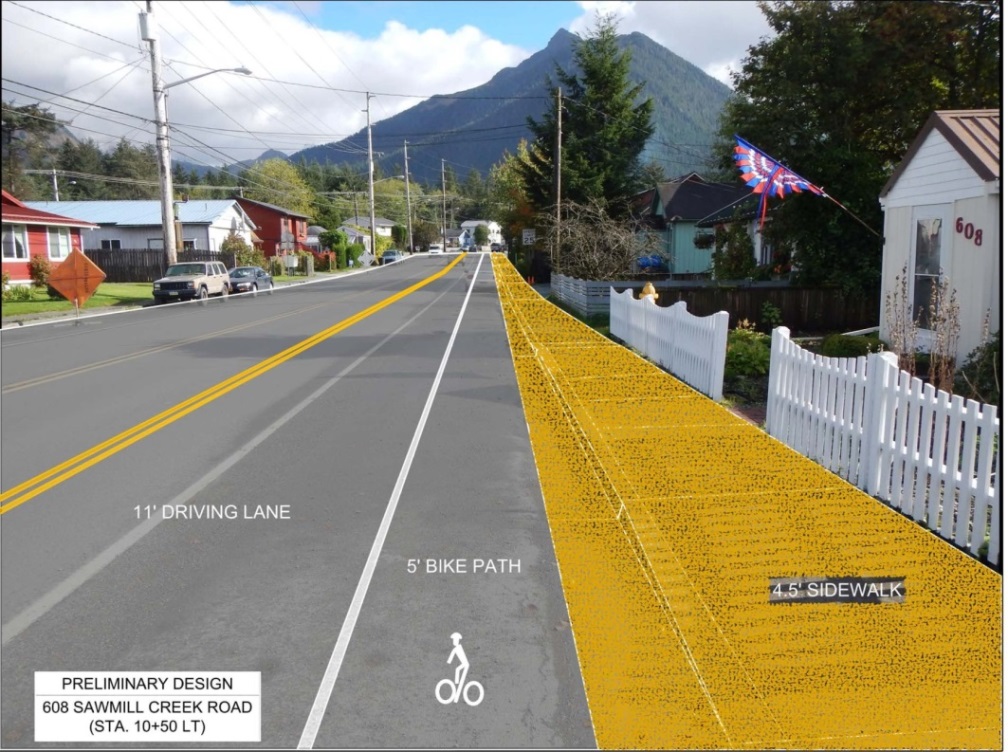 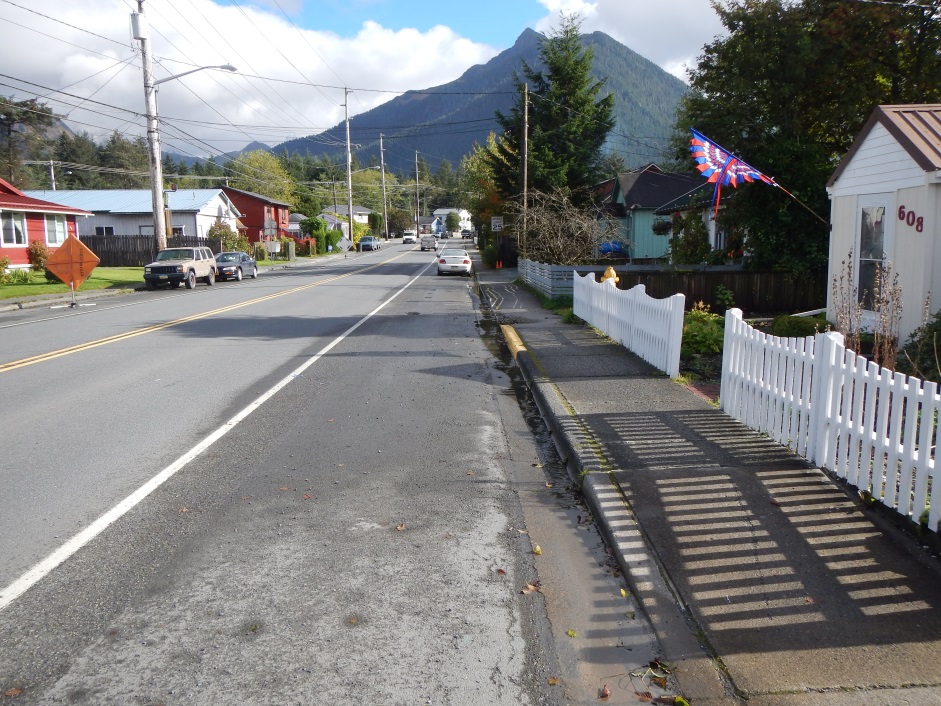 Proposed 11’ driving lane, 5’ bike path, 
4.5’ sidewalk
Existing driving lane & 
parking lane
DeGroff Street & SMC Option 2 - Conceptual photo
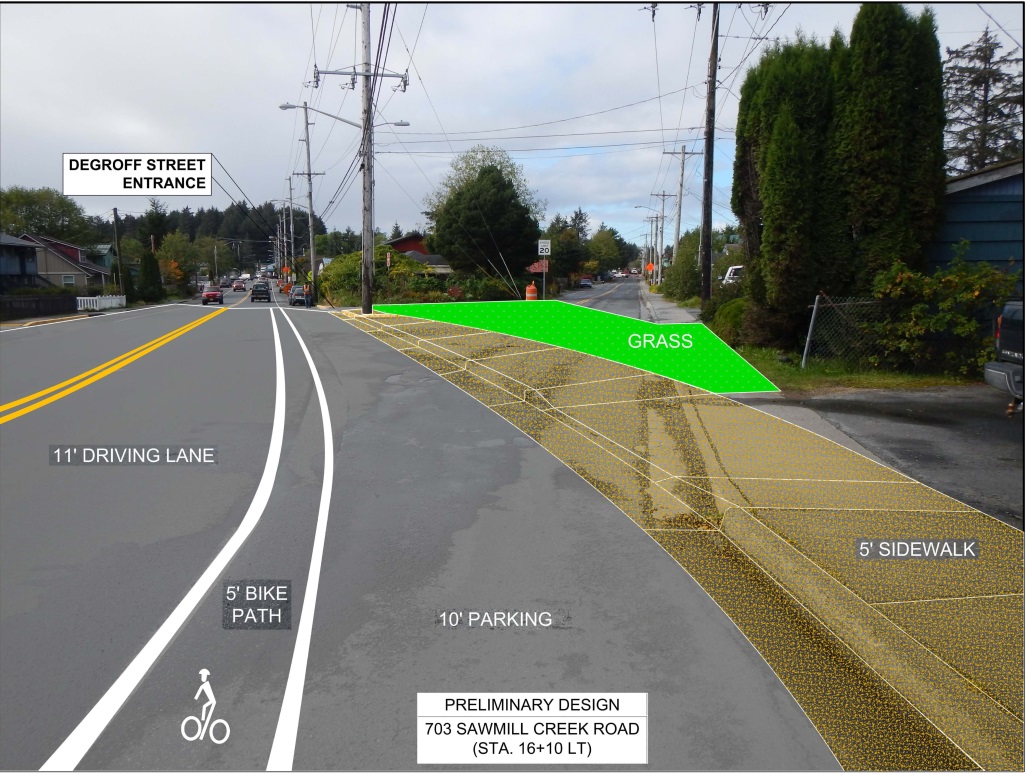 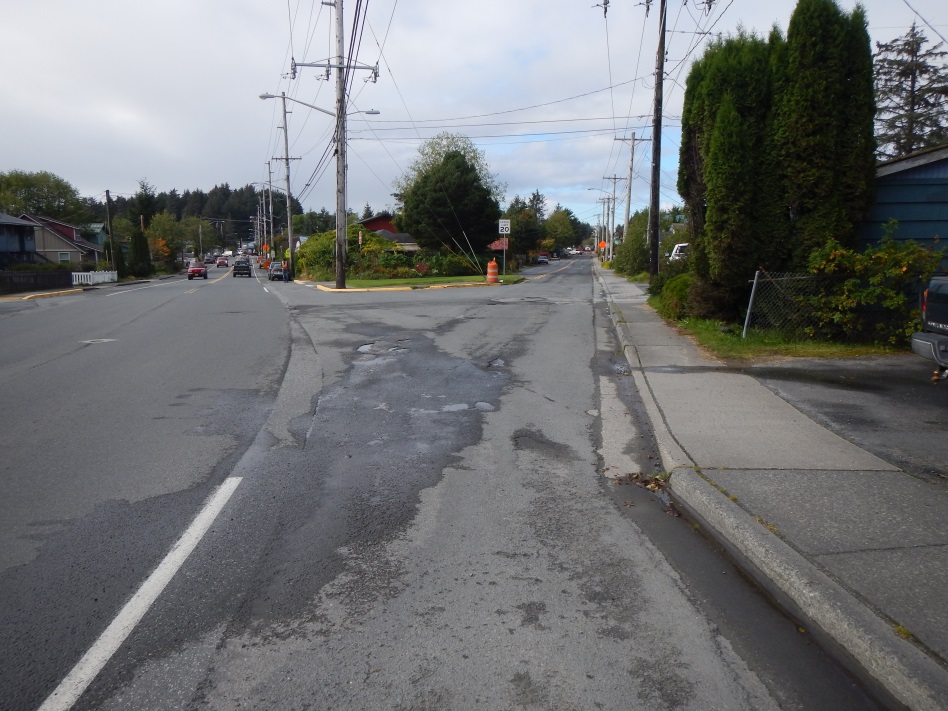 11’ driving lane, 5’ bike path & 
10’ parking
Existing DeGroff/SMC intersection
Proposed ADA Sidewalk at Geodetic Way - Conceptual photo
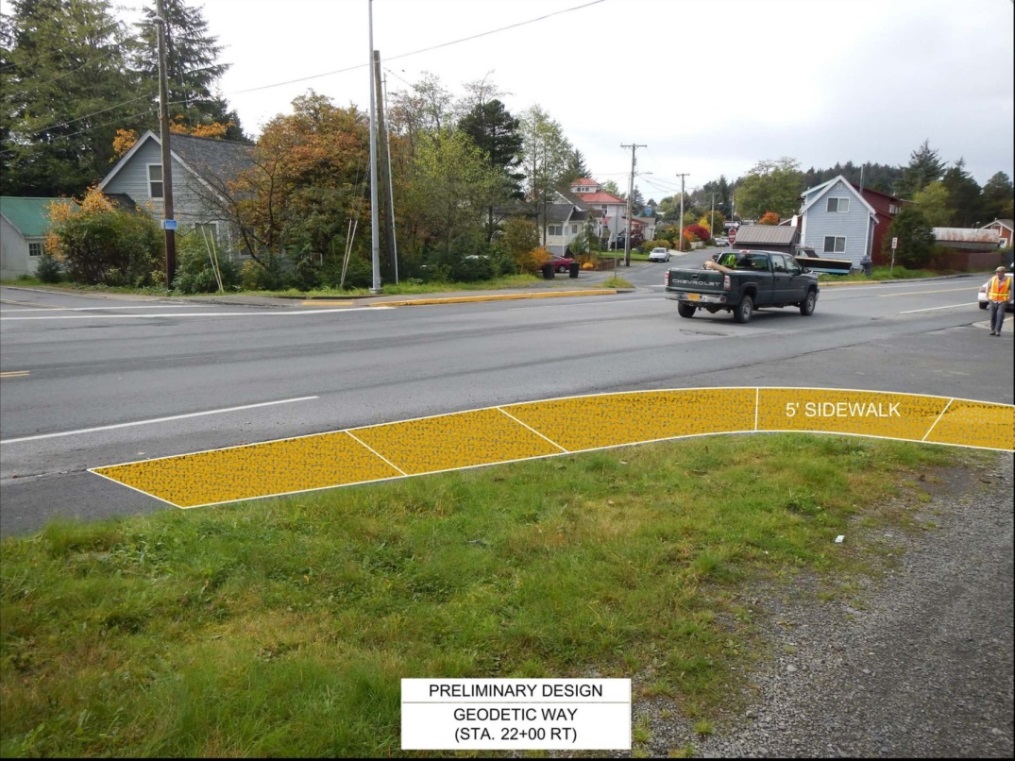 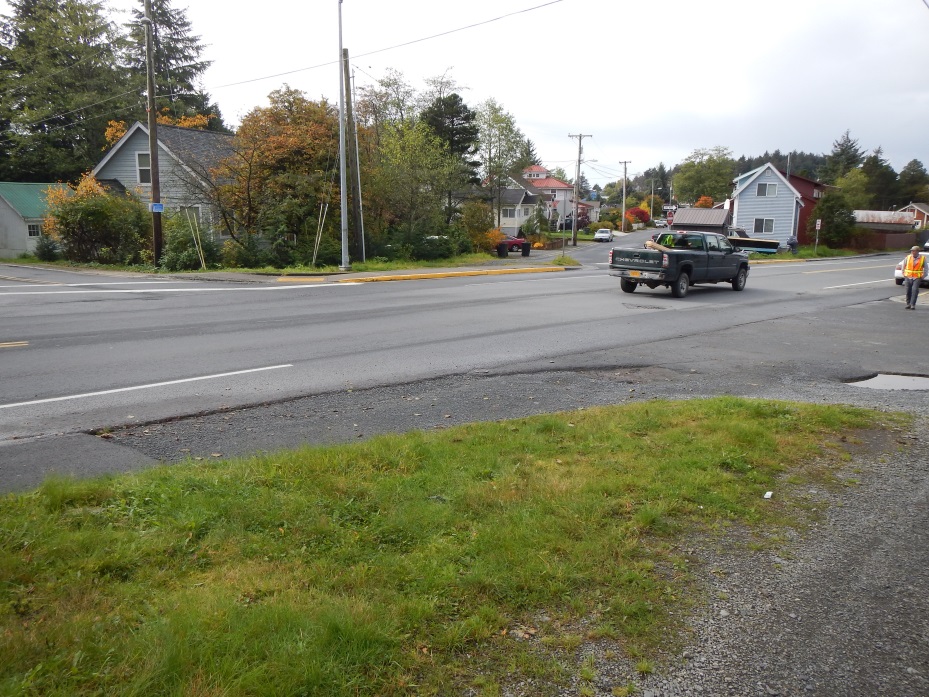 Proposed ADA sidewalk
Existing conditions
Realignment of the Bike Path at Jeff Davis Street
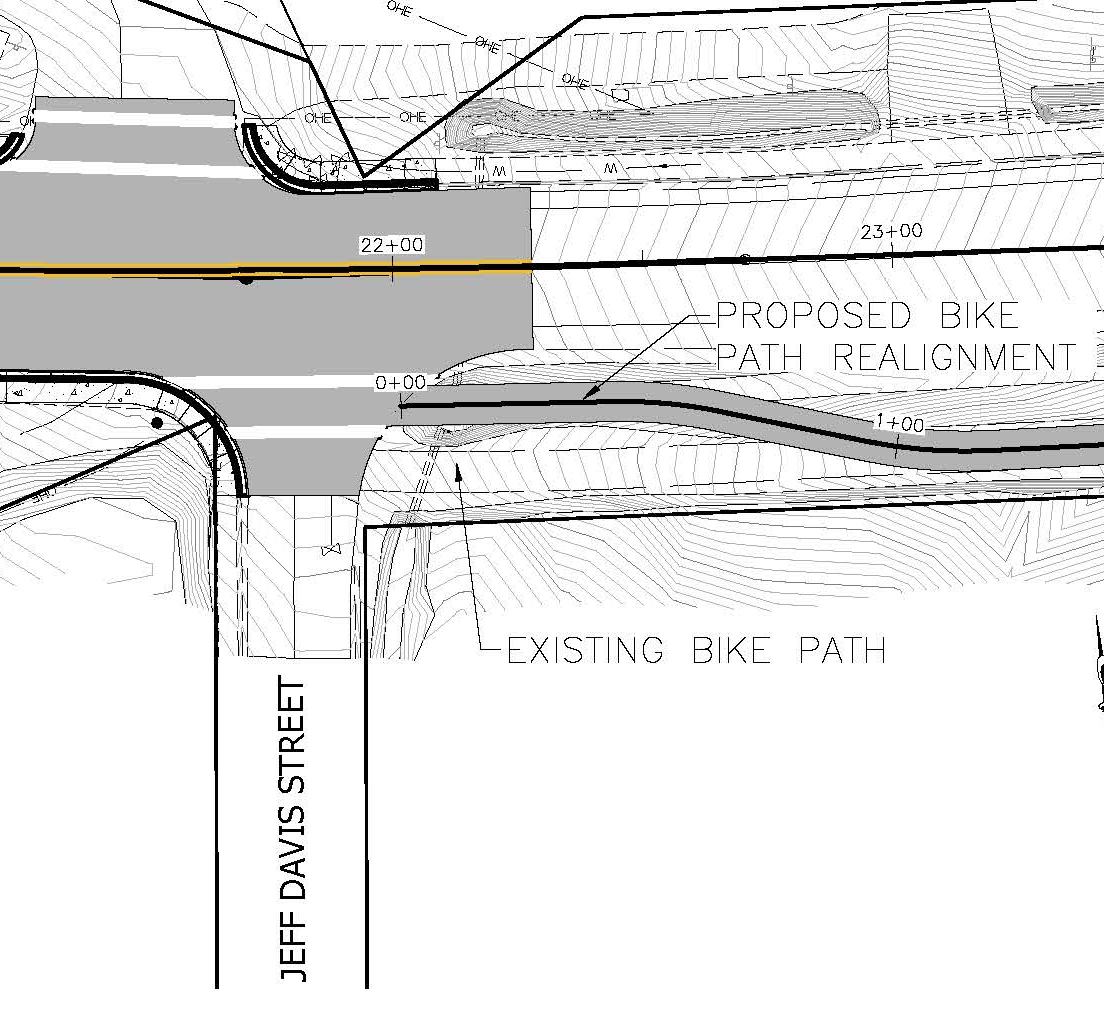 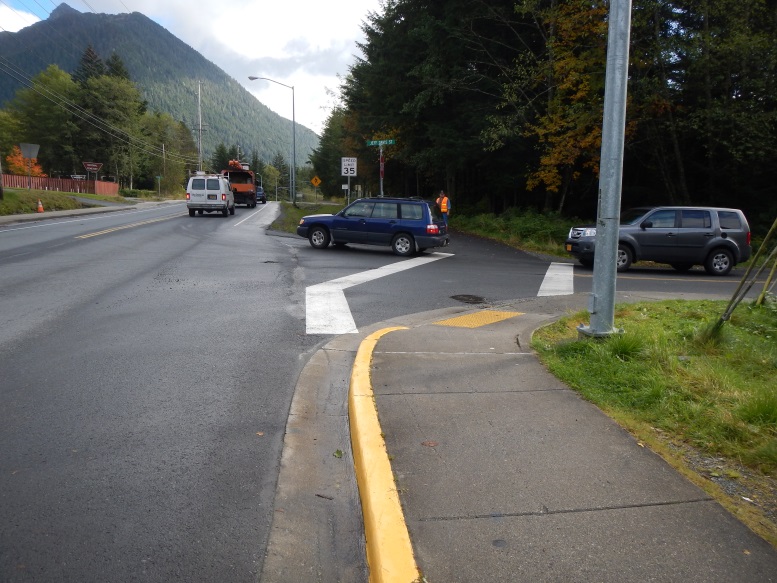 Existing bike path & crosswalk
Proposed bike path realignment
Project Timeline
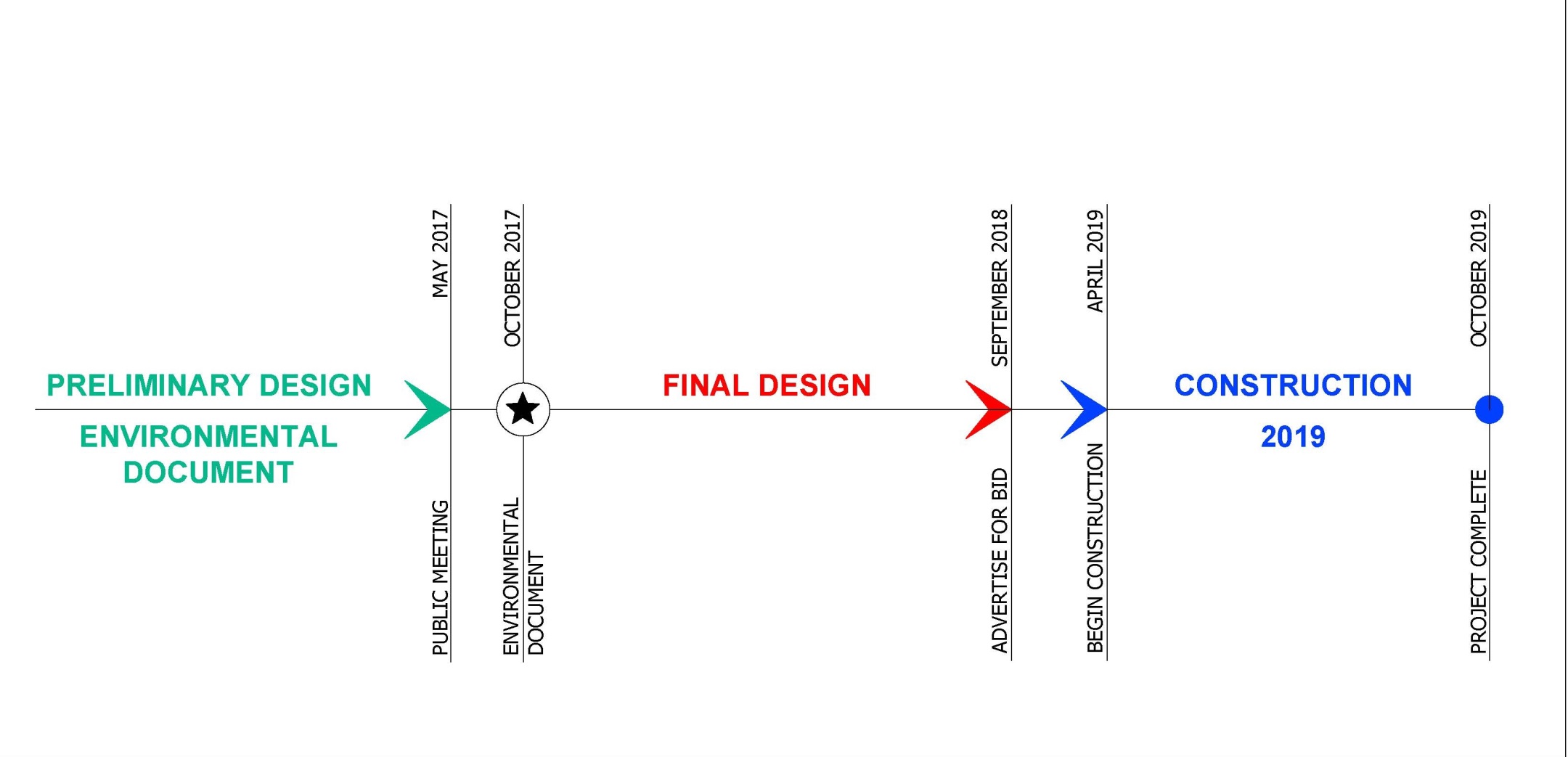 What’s Next?
DOT & PF is asking the Sitka Assembly to provide DOT with their preferred alternative for the SMC project
 Option 1- Proposed Typical Section
 Option 2 - Proposed Typical Section
Contact information
Keith.karpstein@alaska.gov  465-1796

Loren.gehring@alaska.gov  465-8189

Colleen.ivaniszek@alaska.gov  465-4436

THANK YOU